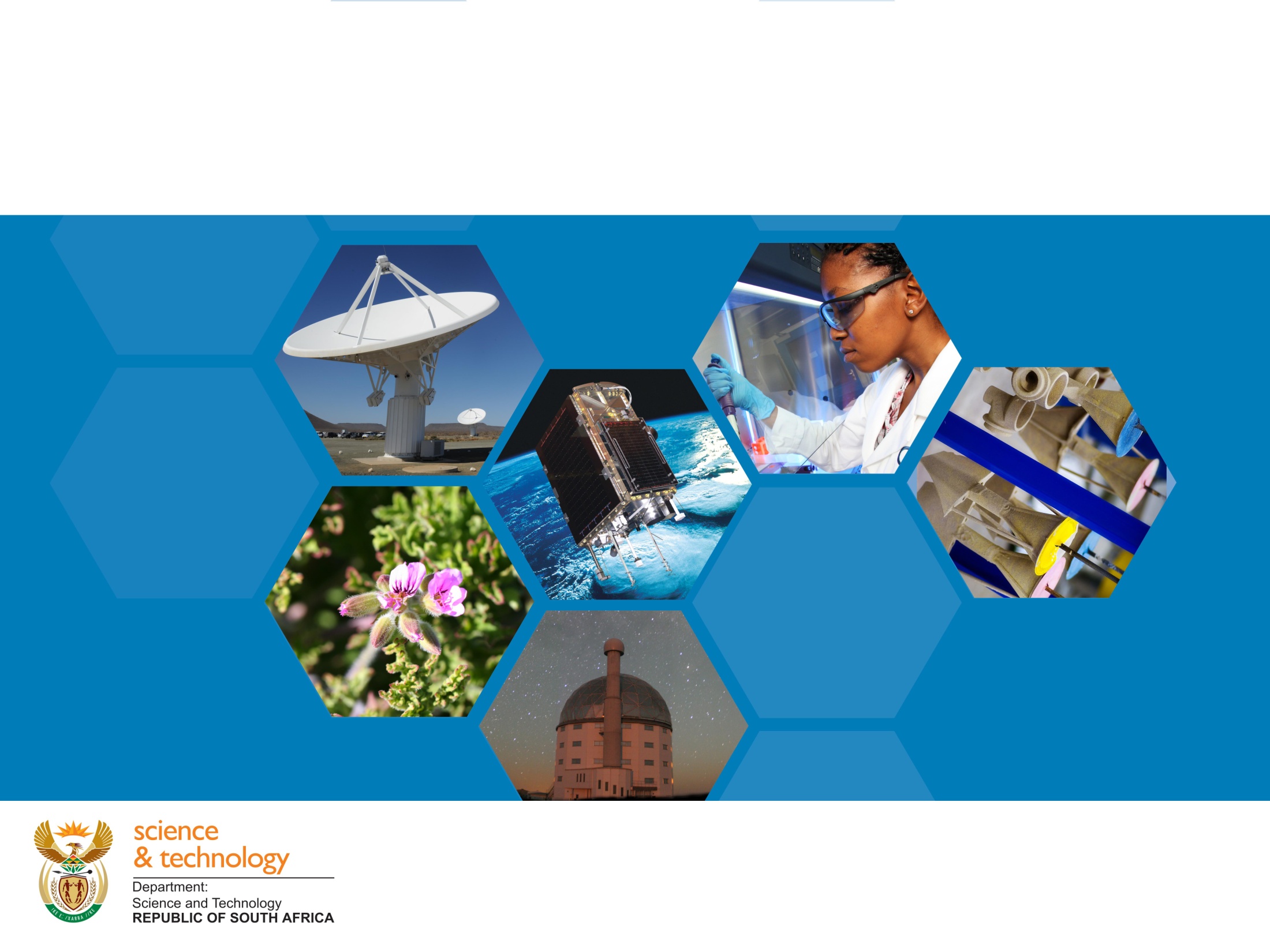 Bill for the Protection, Promotion, Development and  Management of Indigenous Knowledge
Outline
Introduction
Focus of the Bill
The Legislative Process
Analysis of the Bill Clause by Clause
Parliamentary Procedure
2
Introduction
Cabinet approved a National Indigenous Knowledge Systems Policy in 2004. 
The Indigenous Knowledge Systems Policy also proposes the development of a sui generis legislation for the effective protection, promotion, development and management of Indigenous Knowledge in the Republic.
The Bill was published for public comment in the Government Gazette in 2015 and 2016, respectively.
3
Focus of the Bill
The Bill addresses the following concerns:
Bio piracy
Misappropriation
Promotes registration of Indigenous Knowledge 
Recognises prior learning of practitioners
Benefit sharing for communities 
Facilitates research and development 
Creates mechanisms for dispute resolution for the communities
4
Legislative Process 1
Prior to the tabling of the IK Bill to Cabinet, the DST subjected the draft Bill to consultation with national government departments and in all nine provinces.  As expected a number of responses were received, indicating a significant level of awareness and engagement with the process.  

The Bill was published on 20 February 2015, in the Government Gazette. The closing date for submission was 20 May 2015.  The DST received a number of comments from a wide range of interest groups ranging from government departments, research institutions, academic institutions and the public.  A total of 29 written comments and 13 public engagement meetings were held.
5
Legislative Process 2
A review team comprising both international and local experts was established. The review team convened from 9 to 13 June 2015, to consider the Department’s response to the comments from the public.  A revised Bill was then drafted for introduction into the Parliamentary process.

On 12 April 2016, the Minister of Science and Technology introduced the Protection, Promotion, Development and Management of Indigenous Knowledge Bill to the National Assembly. [B6-2016] (National Assembly–proposed section 76).
6
Legislative Process 3
The Bill was referred to the Joint Tagging Mechanism (JTM) on 25 May 2016, and in terms of Joint Rule 160, it was classified as a section 76 Bill.

The Secretary to Parliament referred the Bill for comment to the National House of Traditional Leaders on 2 June 2016, as the Bill is within the ambit of section 18(1) of the Traditional Leadership and Governance Framework Act, 2003 (No.41 of 2003). The input of the National House of Traditional Leaders was received on 27 June 2016.
7
Legislative Process 4
On 17 August 2016, the Committee held a joint workshop with the Select Committee on Communications and Public Enterprises to consider the global and national context, as well as the work done by the Department of Science and Technology with regard to its IK programme.  

A number of departments made presentations to the Portfolio Committee on Science and Technology.
8
Legislative Process 5
On 1 March 2017, the Portfolio Committee had a joint meeting with the Portfolio Committee on Trade and Industry, which resulted in a resolution that an interdepartmental task team be established to work through areas in the IPLAA and the IK Bill where they were considered to be overlapping.

From 27-31 March 2017, the Committee undertook an oversight visit to Oudtshoorn (Southern Cape), Durban (Kwazulu-Natal) and  Moruleng (North West Province) with the primary focus on IK.
9
Legislative Process 6
A redrafted Bill was approved by the Portfolio Committee on 13 September 2017.

On 14 November 2017, the National Assembly approved the Bill for concurrency.
10
Analysis of the IK Bill
Clause 1:
Includes a range of definitions aligned with international agreements and protocols ratified or acceded to by South Africa.

Clause 2:
Provides for the application of the Act to all persons in the Republic, in relation to all matters pertaining to indigenous knowledge.
11
The Bill Clauses
Clause 3:
This clause lists nine objectives of the proposed Act. 
The primary objective of the Bill is to protect indigenous knowledge of indigenous communities from unauthorised use, misappropriation and misuse, and to regulate the fair and equitable distribution of benefits from its commercial use.
The Bill also provides mechanisms for the accreditation of assessors and the certification of practitioners.
12
The Bill Clauses
Clause 4:
Allows for the establishment of the National Indigenous Knowledge Systems Office (NIKSO) within the Department.

Clause 5:
Provides for its duties, powers and functions. 

Clause 6:
Empowers the Minister to appoint a suitably skilled and qualified person as the Head of NIKSO, who is responsible for the administration and general management of NIKSO.
13
The Bill Clauses
Clause 7:
Allows for the establishment of an Advisory Panel comprising of representatives of relevant government departments, indigenous knowledge holders, industry, and specialists in the discipline of practice of Indigenous Knowledge. 

Clause 8:
Identifies the role of the Advisory Panel, which is to advise NIKSO on strategic issues around indigenous knowledge and assist with the mobilisation of indigenous communities for purposes of pursuing specific activities conducted by NIKSO.
14
The Bill Clauses
Clause 9:
Provides for the subject matter under protection, within the meaning of section 25 of the Constitution. In addition, the sub-clause provides for indigenous knowledge as property vested in the relevant indigenous community.

Clause 10:
Provides for the duration of protection of the subject matter which will persist for as long as the eligibility criteria set out in clause 11, are met.
15
The Bill Clauses
Clause 11:
Delineates the eligibility criteria for protection of the subject matter, namely, indigenous knowledge which has been passed on from generation to generation within an indigenous community, has been developed within an indigenous community, and is associated with the cultural and social identity of that indigenous community.
16
The Bill Clauses
Clause 12:
 Affirms custodianship of indigenous knowledge eligible for protection vests in the trustee of that indigenous community, who holds the indigenous knowledge in trust on behalf of the indigenous community and is responsible for and accountable to the indigenous community for the protection of their rights.

Clause 13:
Provides for indigenous communities holding indigenous knowledge to have the exclusive right to any benefits arising from its commercial use, be acknowledged as its source, and limit any unauthorised use of the indigenous knowledge.
17
The Bill Clauses
Clause 14:
Outlines the purpose of the accreditation of assessors, and sets out an application process. 
Clause 15:
Provides for persons wishing to register their qualifications as an indigenous knowledge practitioner and be so certified and recorded in the Register of Designations.
Clause 16;
Provides for the establishment of a Register of Designations where persons other than the indigenous community or an individual within that indigenous community may access information.
18
The Bill Clauses
Clause 17:
Provides for the establishment of a Registration Office for indigenous knowledge.

Clause 18:
Provides for the appointment of a suitably skilled and qualified person as the Curator of indigenous knowledge who will be responsible for the control of the Registration Office.
19
The Bill Clauses
Clause 19:
Provides for the creation and maintenance of a system of registration of indigenous knowledge by NIKSO, and for the Minister to prescribe procedures and conditions for storage, access, transmission, management and security of the registered indigenous knowledge.
20
The Bill Clauses
Clause 20:
Provides for a trustee to apply to the Curator for the registration of indigenous knowledge. Under this sub-clause the Curator may approve or deny the application subject to any conditions or limitations, or reject the application if it does not meet the criteria set out in Clause 11.
 
Clause 21:
Provides for the Curator to make the Register available for inspection to the public. However, documents relating to the registration of indigenous knowledge may only be made available, if the person seeking access enters into a prescribed non-disclosure agreement.
21
The Bill Clauses
Clause 22:
Provides for a certificate issued by the Curator, in respect of any record, is presumed evidence of the content thereof and action authorised therein, unless proven otherwise.

Clause 23:
Provides for the Register to be a constructive notice in any proceedings regarding the rights registered in respect of indigenous knowledge.
22
The Bill Clauses
Clause 24:
Provides for an interested person applying to amend the Register in the prescribed manner, upon application and after granting the indigenous community an opportunity to make representations in response to the application the Curator must amend the Register.  In addition, an entry in the Register must be amended in accordance with any finding by a court.

Clause 25:
Provides for the facilitation and coordination by NIKSO of all indigenous knowledge activities, which relate to the commercial utilisation of indigenous knowledge products, services and processes.
23
The Bill Clauses
Clause 26:
Affords opportunities for any person who intends to use indigenous knowledge for commercial purposes to apply in the prescribed manner for a licence authorising the use of that indigenous knowledge; and 
Enter into a licence agreement with the trustee of the relevant indigenous community for the use of that indigenous knowledge. 
In addition, the sub-clause provides for exceptions and limitation relating to access to the indigenous knowledge including acknowledgement by users of indigenous knowledge or the geographical location from which the indigenous resources originated.
24
The Bill Clauses
Clause 27:
Provides for the Minister to appoint members of the Dispute Resolution Committee on an ad hoc basis to resolve any dispute arising from this Bill.

Clause 28:
Provides for offences and penalties arising from the unauthorised use of indigenous knowledge for commercial purposes.
25
The Bill Clauses
Clause 29:
Sets out the process and conditions for the protection of indigenous knowledge resources originating from foreign jurisdictions and in instances where indigenous knowledge originates in one or more indigenous communities in foreign jurisdictions.

Clause 30:
Provides for multiple claims to indigenous knowledge. In this context, any remuneration payable under a benefit sharing agreement must be apportioned equally among the trustees.
26
The Bill Clauses
Clause 31:
Grants the Minister power to make regulations on any matter pertaining to the protection, promotion, development and management of indigenous knowledge and other incidental or ancillary matters.

Clause 32:
Pertains to the Bill in relation to other laws.
27
The Bill Clauses
Clause 33:
Provides for compliance within 12 months from the effective date in relation to the continued use of indigenous knowledge, which was done prior to the coming into force of this Act.

Clause 34:
Provides for the short title and commencement.
28
Financial implications
It is envisaged that NIKSO will operate under its current budget as a Specialised Services Delivery Unit.
29
Parliamentary Procedure
The State Law Advisors and the Department of Science and Technology are of the opinion that this Bill should be dealt with in accordance with the procedure established by section 76 of the Constitution, since it contains provisions to which section 76 of the Constitution applies.
30
Dankie

Enkosi
Ha khensa
Re a leboga
Ro livhuwa 
 Siyabonga
 Siyathokoza

Thank  you
Presentation www.dst.gov.za
31